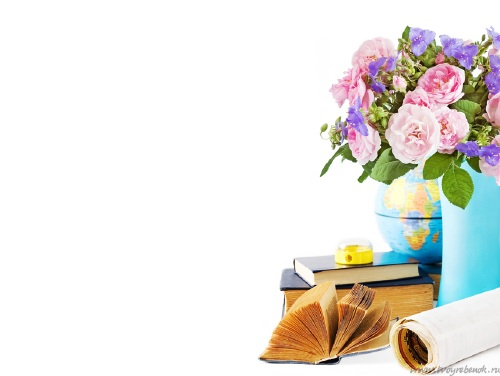 Мектептің  
жетістіктері
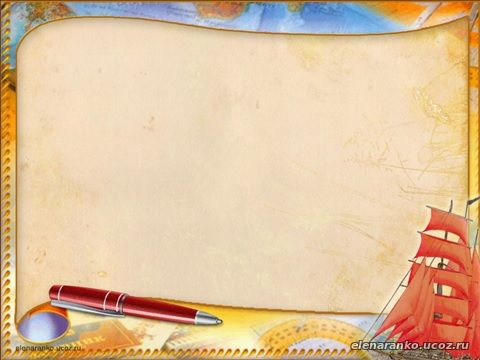 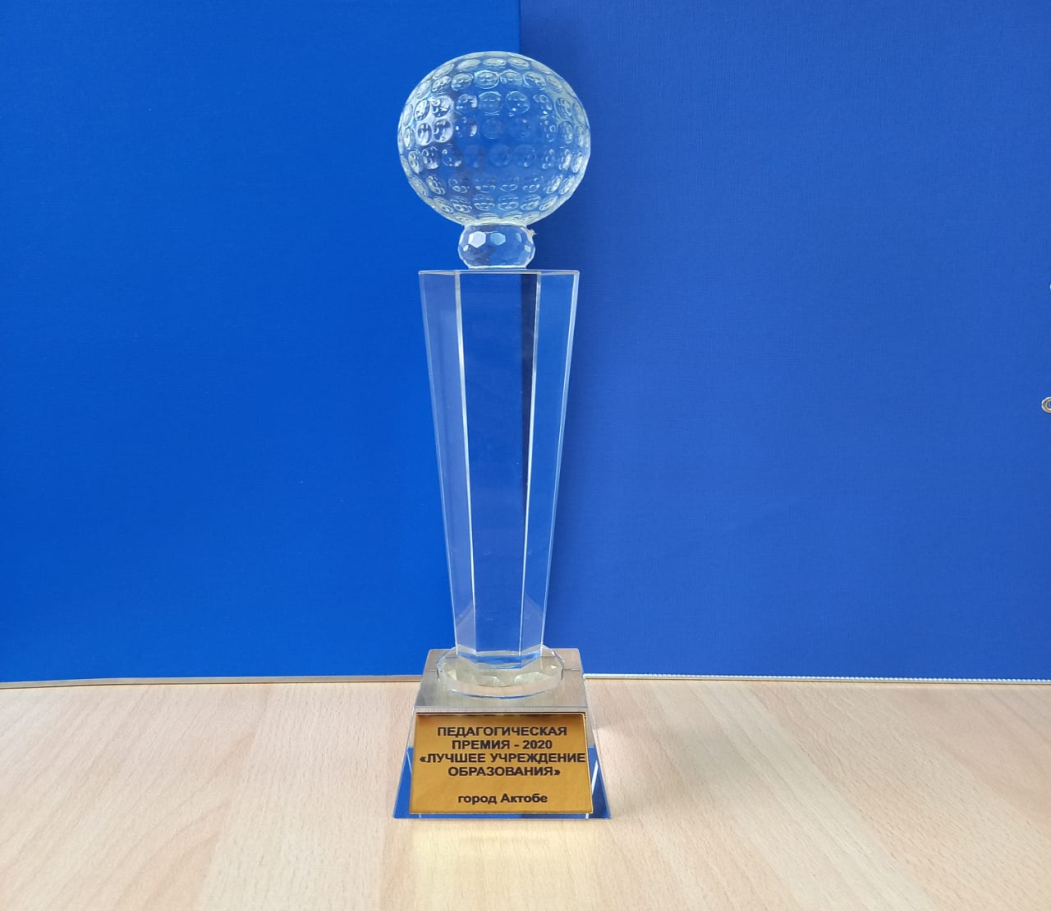 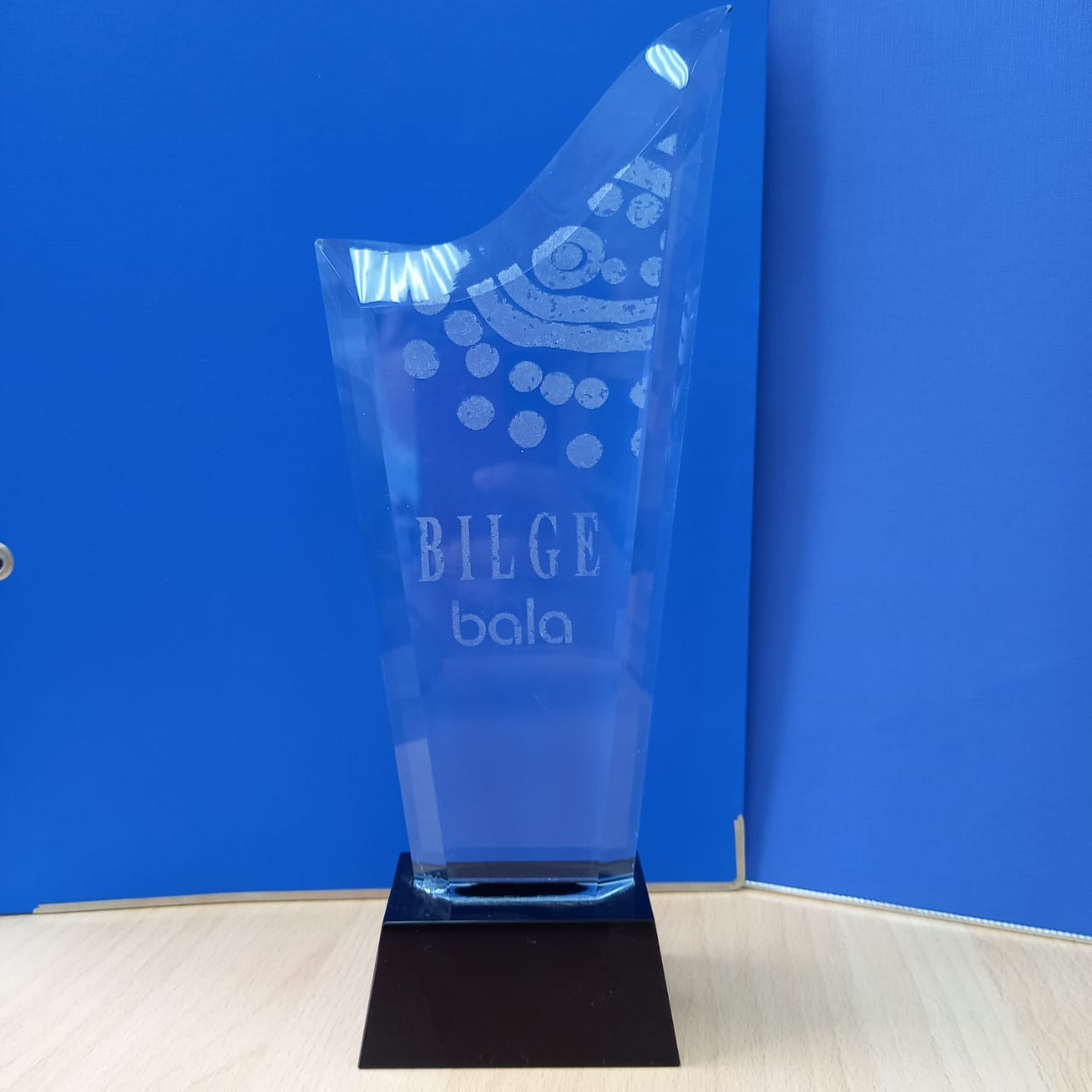 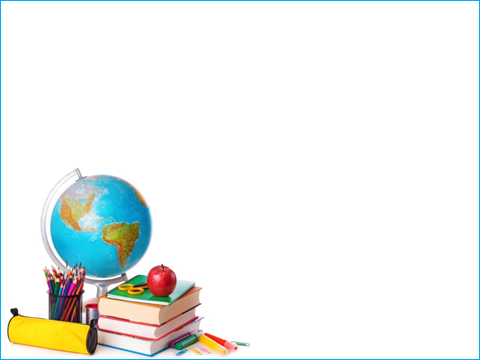 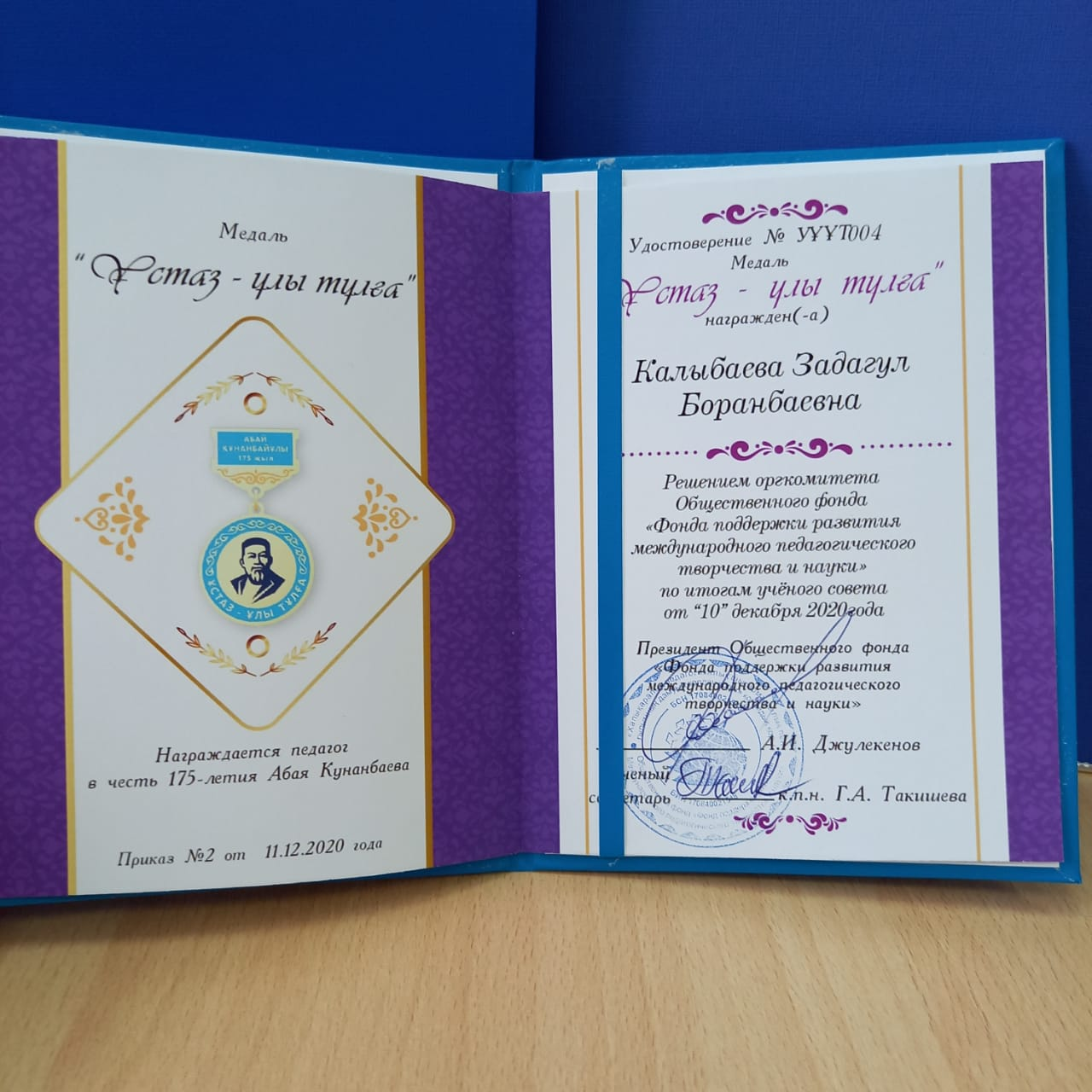 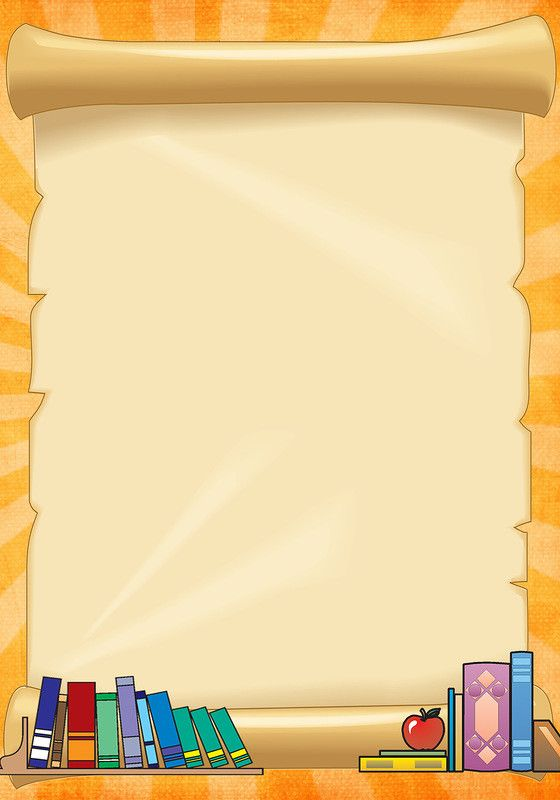 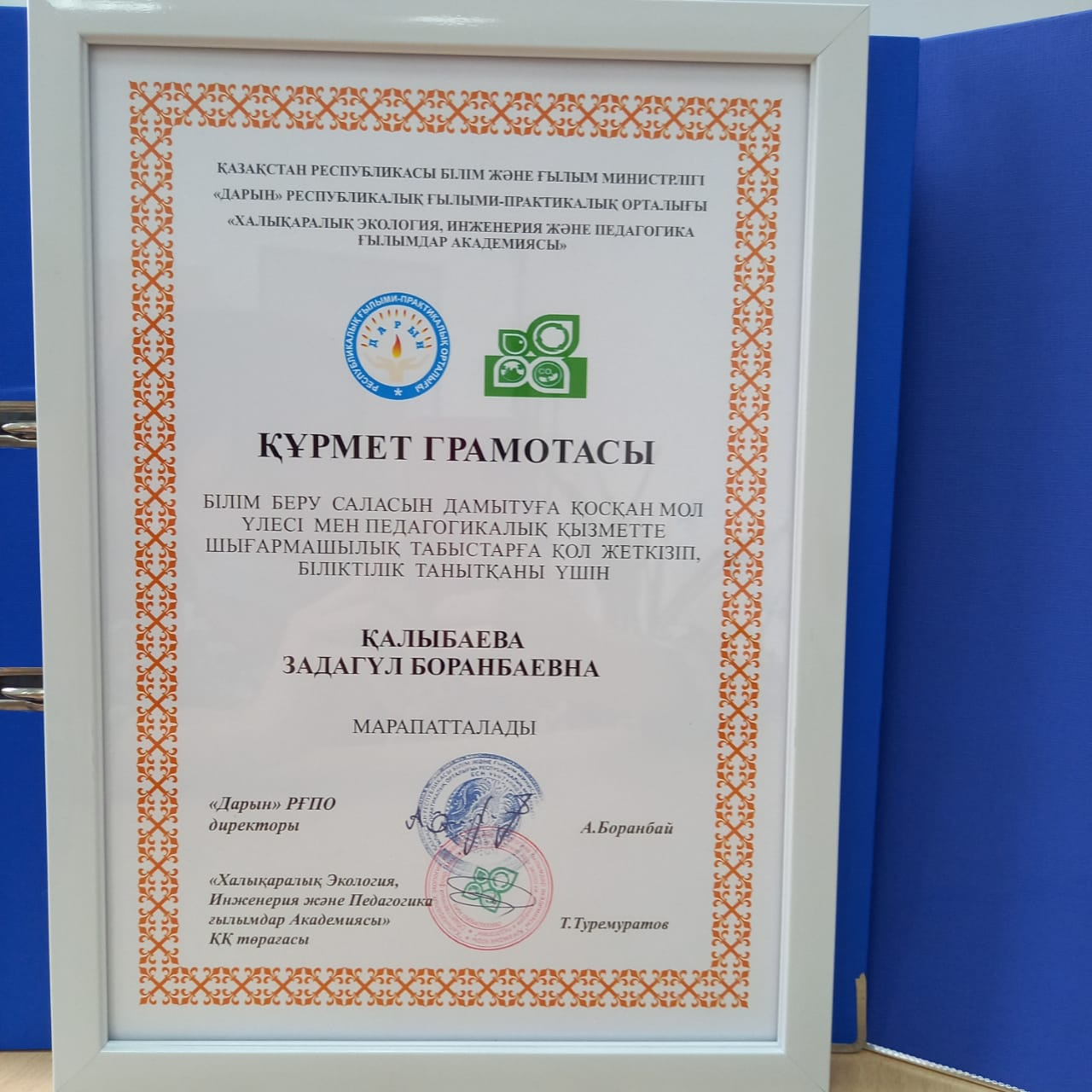 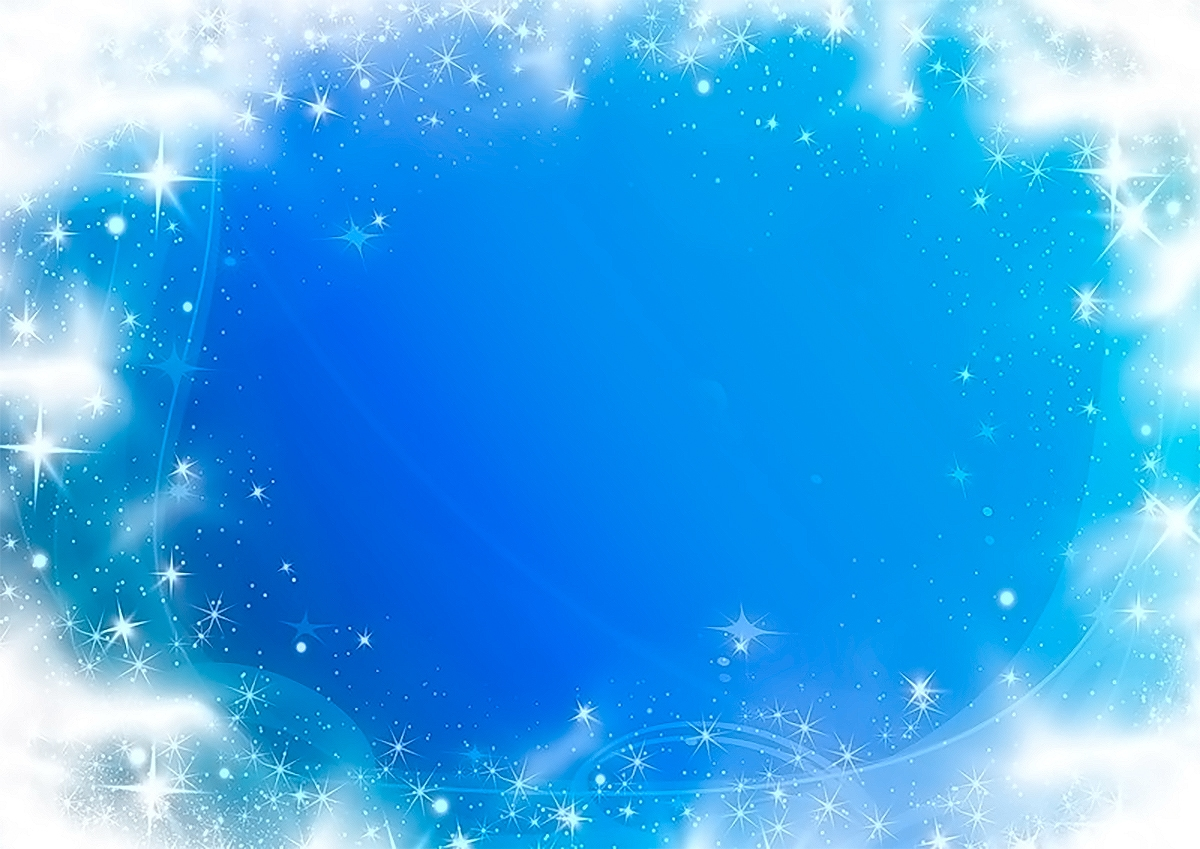 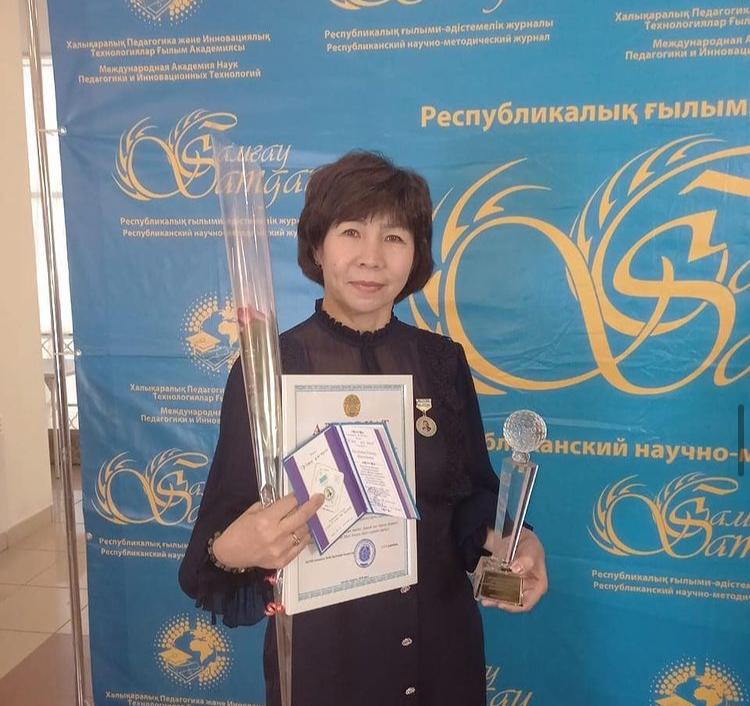 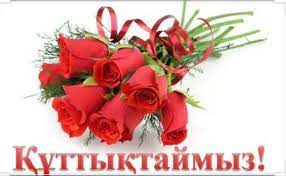